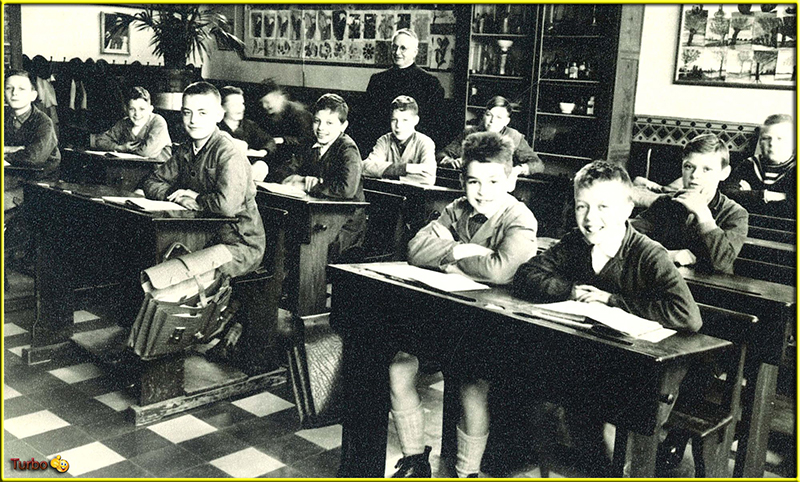 De School Quiz
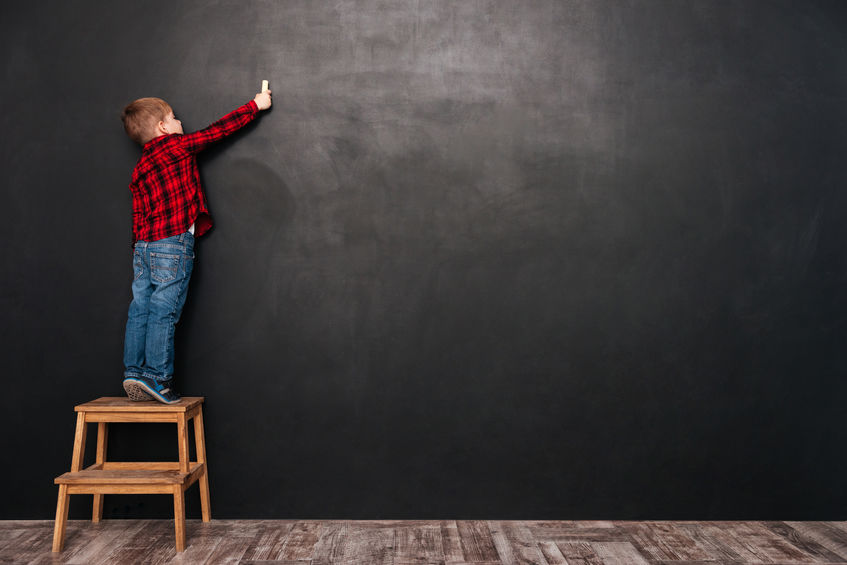 Vraag 1: Sinds wanneer zijn kinderen leerplichtig?
A) 1970
B) 1945
C) 1901
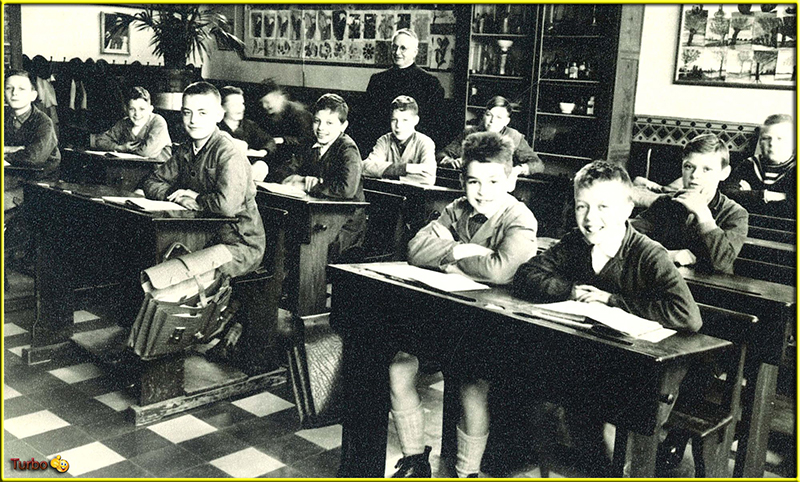 Antwoord C: 1901
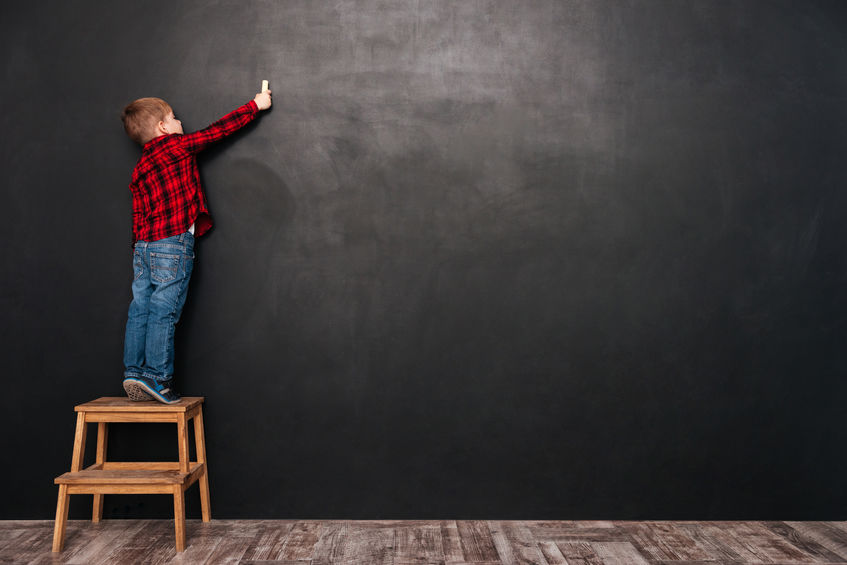 Vraag 2: Dit was het eerste schrijfgerei voor veel kinderen… Hoe heten deze 2 voorwerpen?
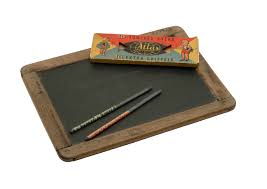 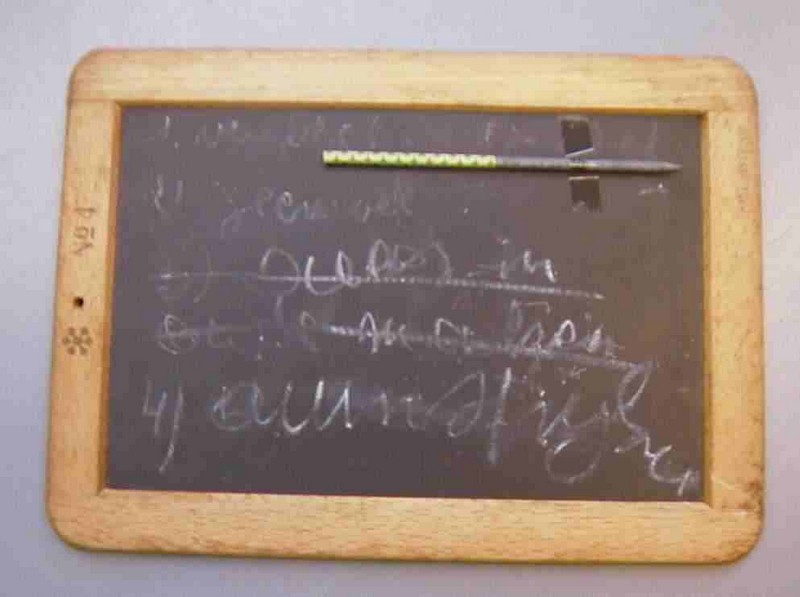 een lei en griffels
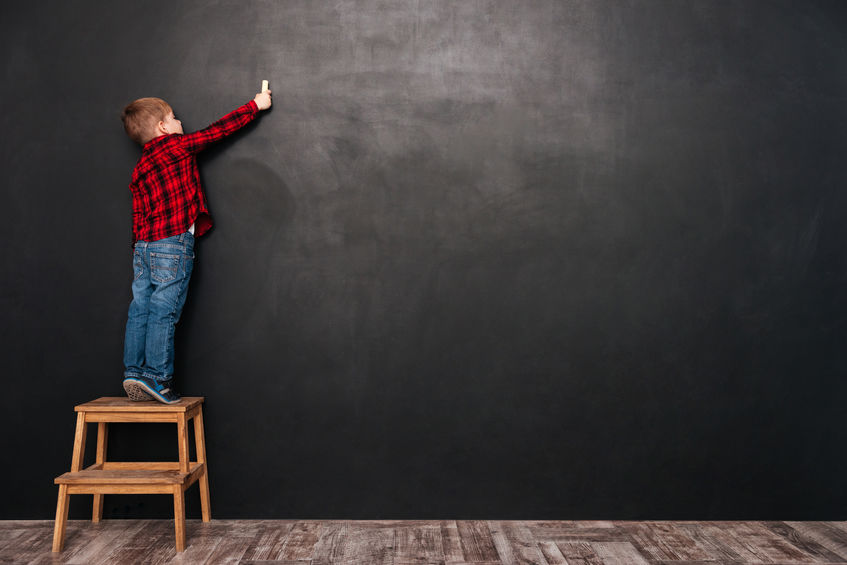 Vraag 3: Van welk materiaal werden de schooltassen vroeger gemaakt?
Vraag 3: 
Van wat werden de boekentassen vroeger gemaakt?
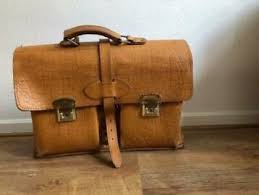 Van leer
Vraag 4: Als kinderen vroeger niet opletten of het antwoord niet wisten werd er iets op hun hoofd gezet… Wat was dit?TIP: Zo dom als een …
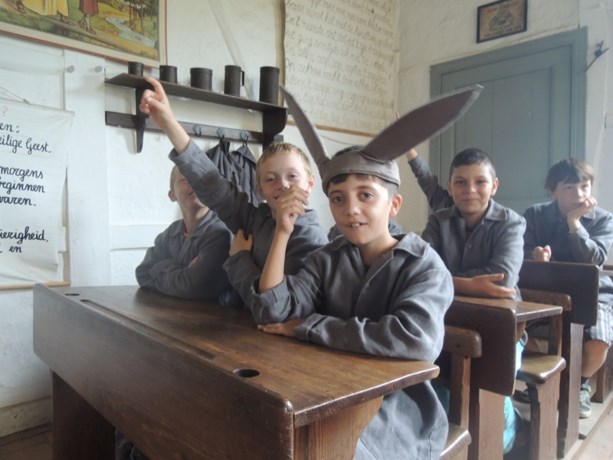 Kinderen kregen ezelsoren op hun hoofd!
Weetje: als de kinderen te veel babbelden tijdens de les, moesten ze tijdens de speeltijd een grote kartonnen tong dragen.
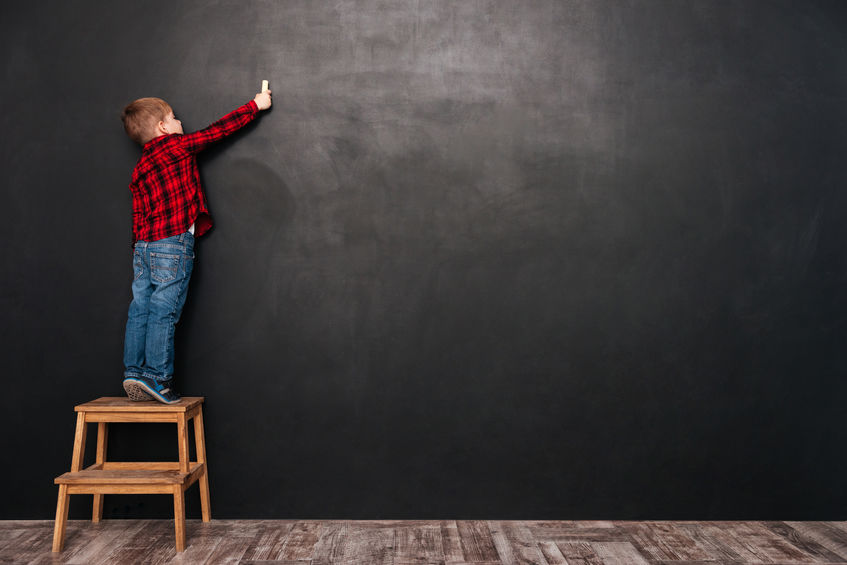 Vraag 5: Wat ziet u hier?
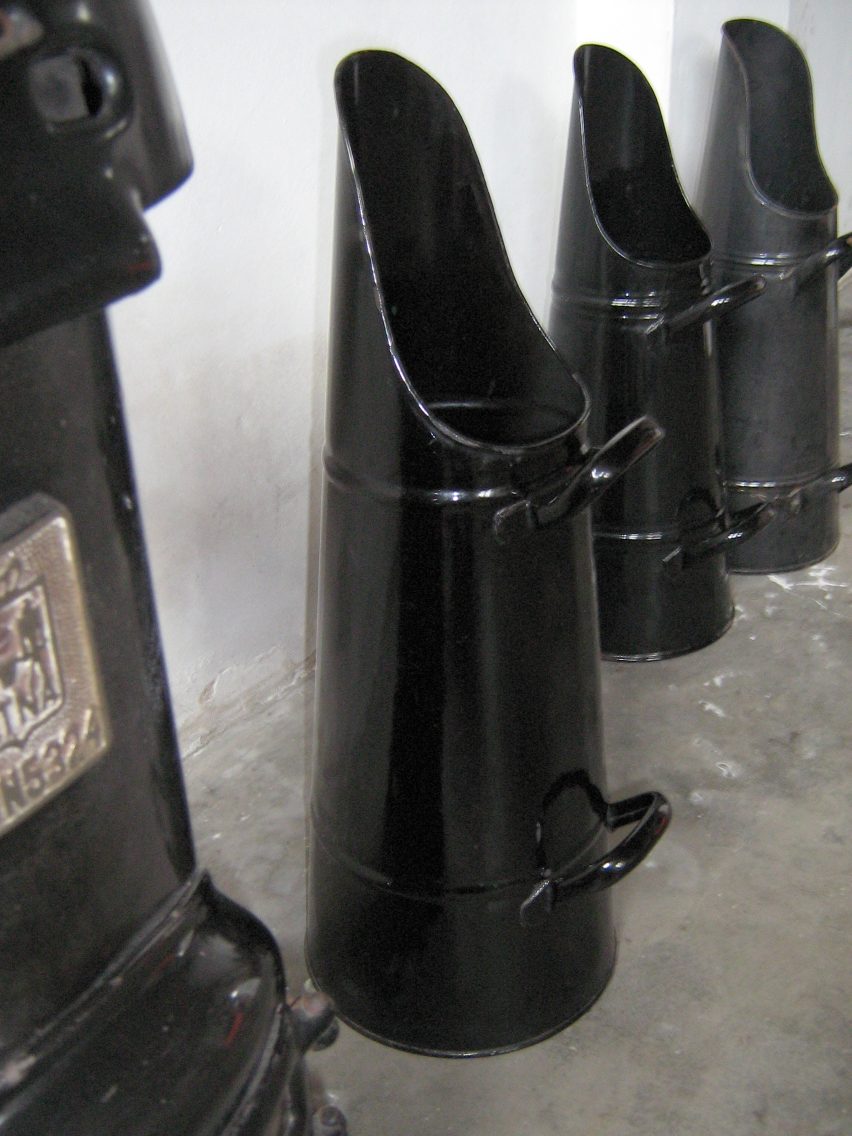 De klas werd vroeger opgewarmd door een kolenkachel. Hier ziet u een kolenkit om steenkool te halen die bewaard werd in de kelder.
Vraag 6: Wie gaf er les op de meisjesschool?
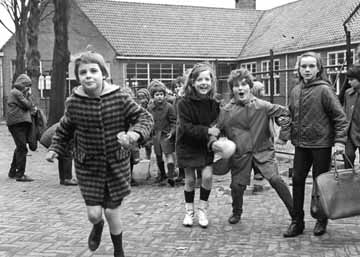 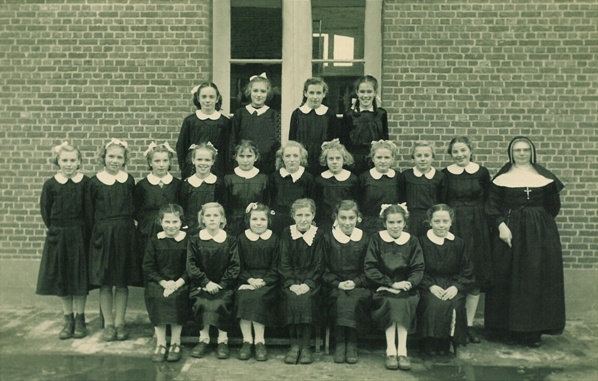 Op de meisjesschool werd les gegeven door nonnen/zusters en juffen.Vroeger waren er geen gemengde scholen… Op de jongensschool werd enkel les gegeven door meesters.
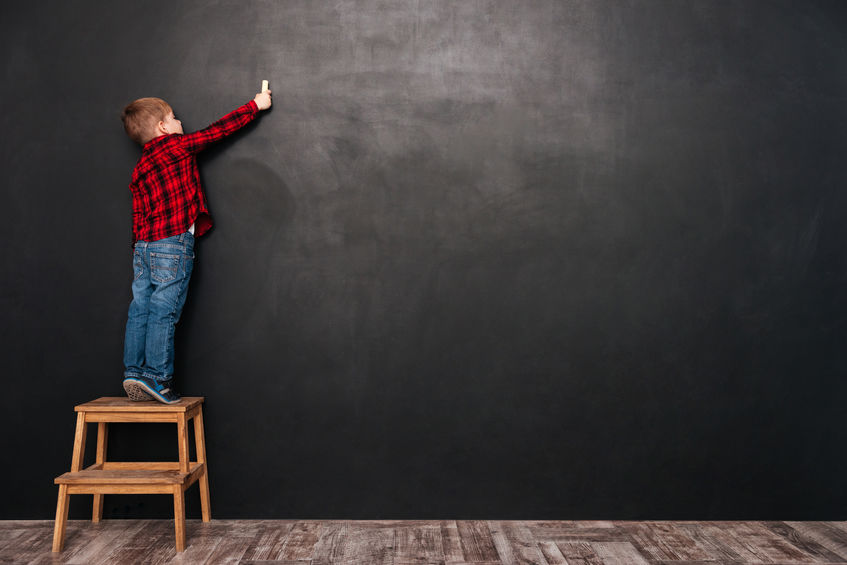 Vraag 7: Hoe noemde het vak waarbij de meisjes leerden breien en haken?
Dit vak noemde handvaardigheid.
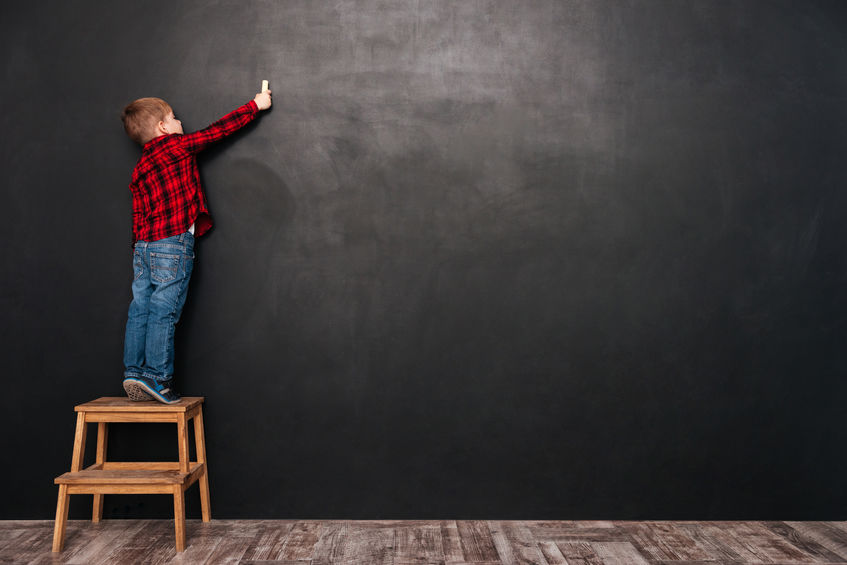 Vraag 8: Wat ziet u hier?
TIP: Diende om ‘stoute’ kinderen te slaan
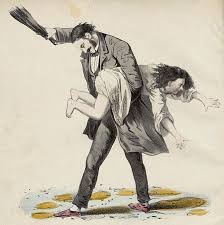 Dit noemt men de gard of de roe.
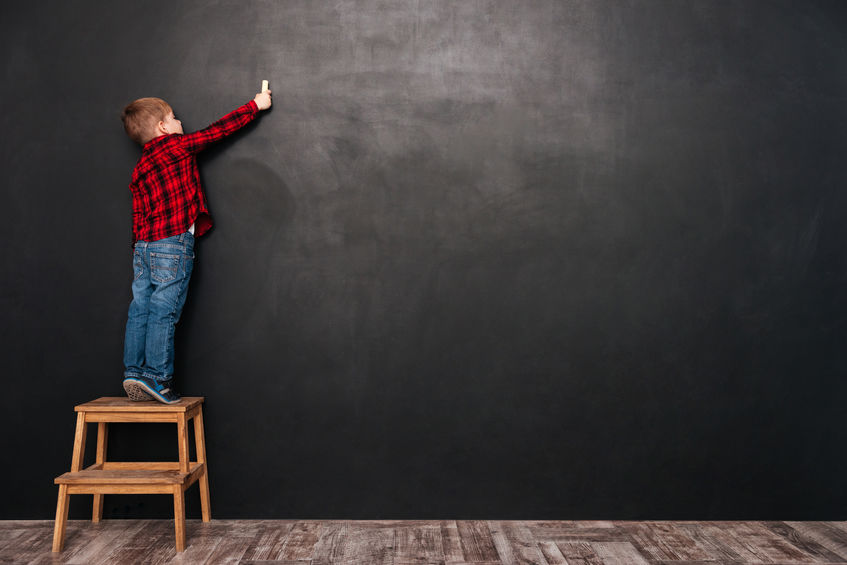 Vraag 9: 
Op welke dag van de week was er vroeger ook les?
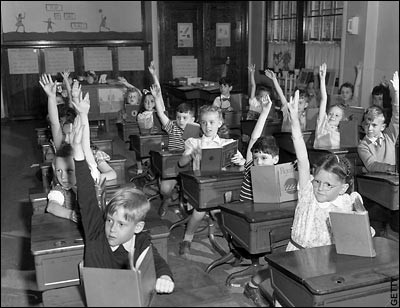 Vroeger moesten de kinderen ook op zaterdag naar de klas.
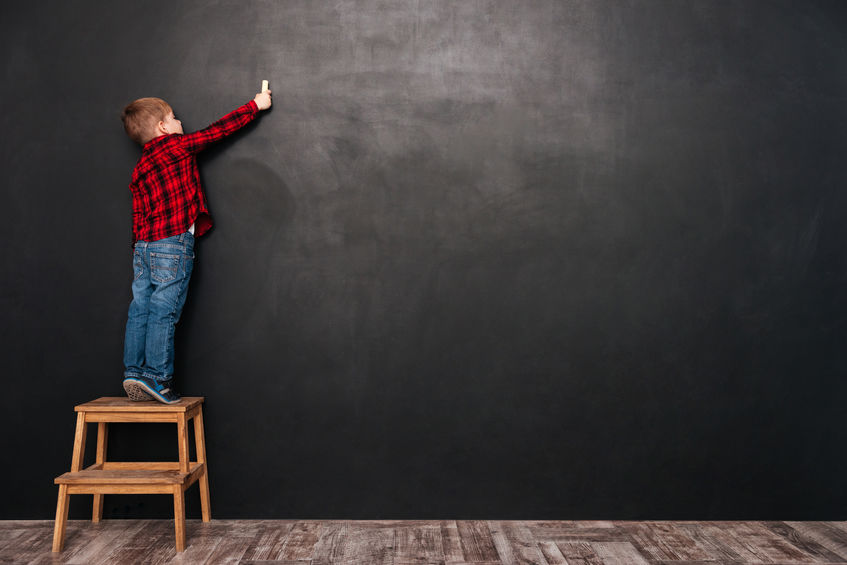 Vraag 10: Wie is de huidige minister van onderwijs?
Hilde Crevits
 Pascal Smet
 Marleen Vanderpoorten
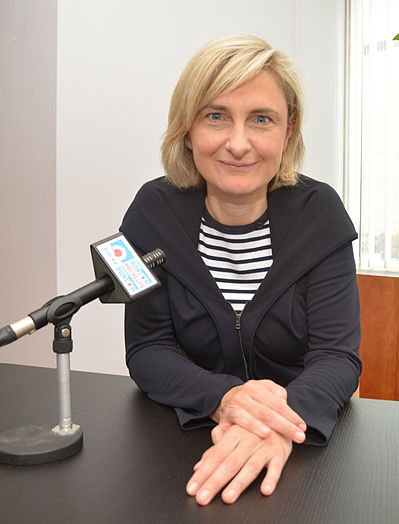 Antwoord A:Hilde Crevits
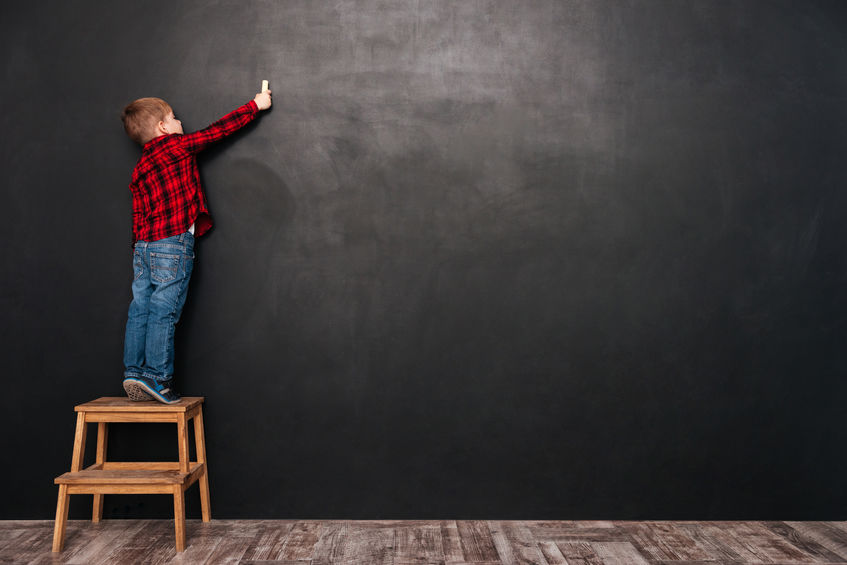 Vraag 11: Wat was de voorganger van de vulpen?
Tip: Sommige dieren hebben dit!
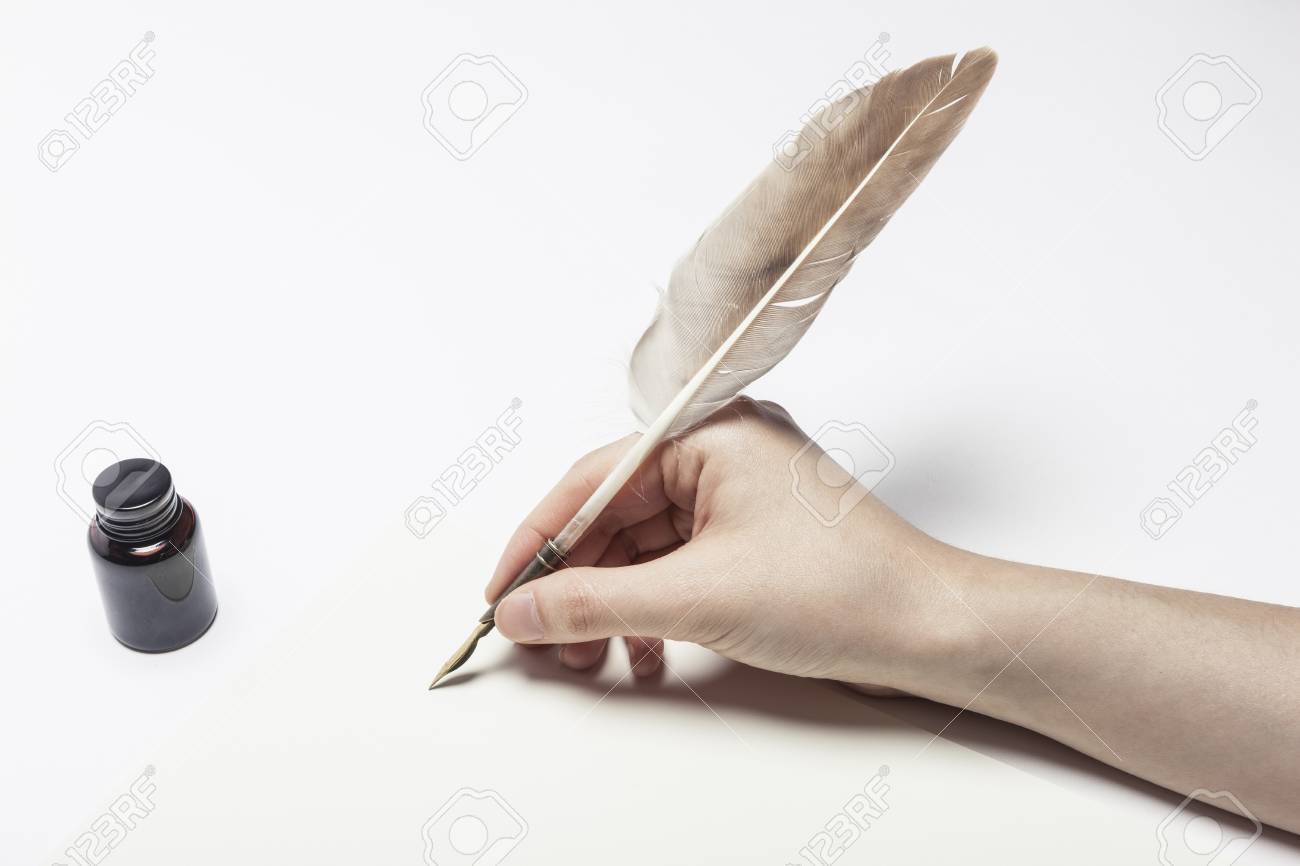 De voorganger van de vulpen was de ganzenveer
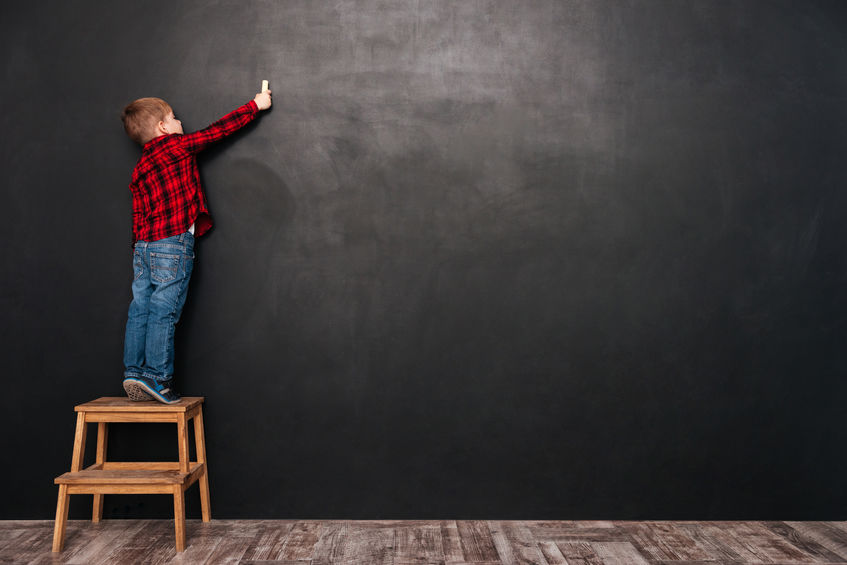 Vraag 12: Van wie kregen de kinderen het vormsel?
A) Pastoor
B) Kardinaal
C) Bisschop
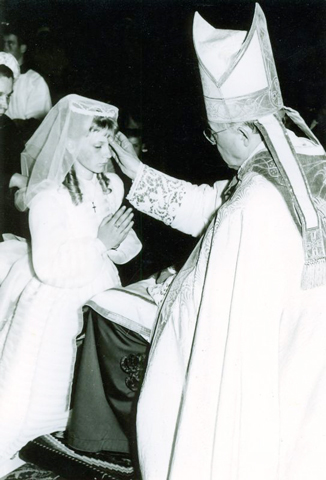 Antwoord C: De bisschop
In Tielt werd het Vormsel toegediend door bisschop Lamiroy.
Wist je dat het Vormsel vroeger werd toegediend op een weekdag in plaats van op zondag?

Wist je ook dat er vroeger maar om de twee jaar vormsel was?
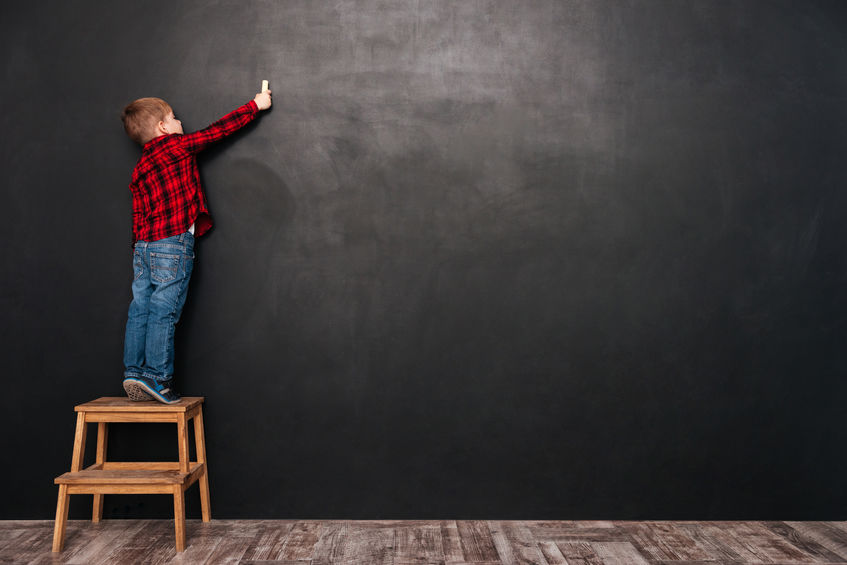 Vraag 13: Welk van deze drie dierennamen is GEEN turntoestel?
Bok 
Koe 
Paard
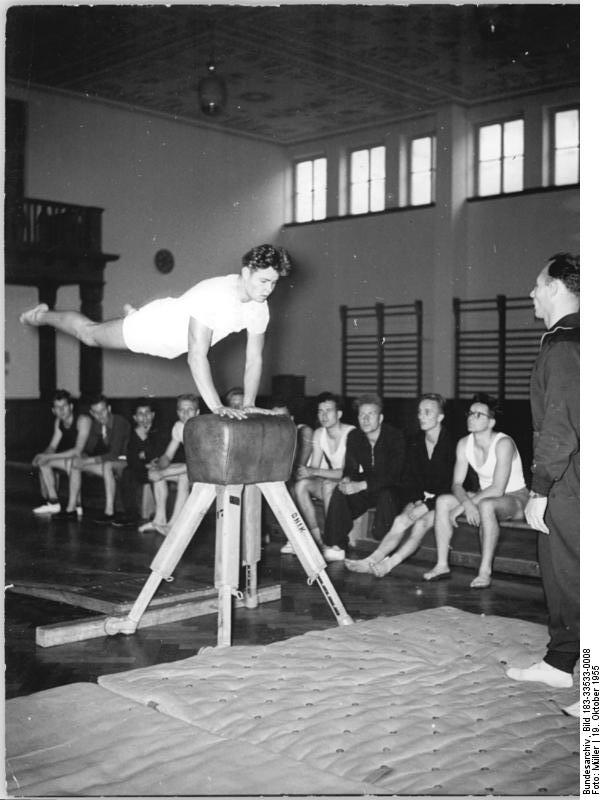 Antwoord: KoeHier zie je een foto van een ‘bok’. Een ‘paard’ is iets langer.
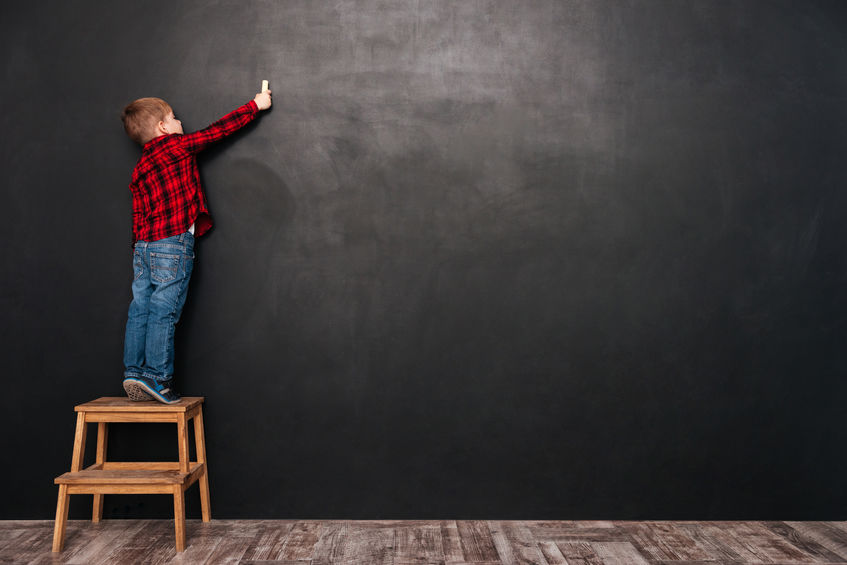 Vraag 14: Wat is dit en voor welk vak werd dit gebruikt?
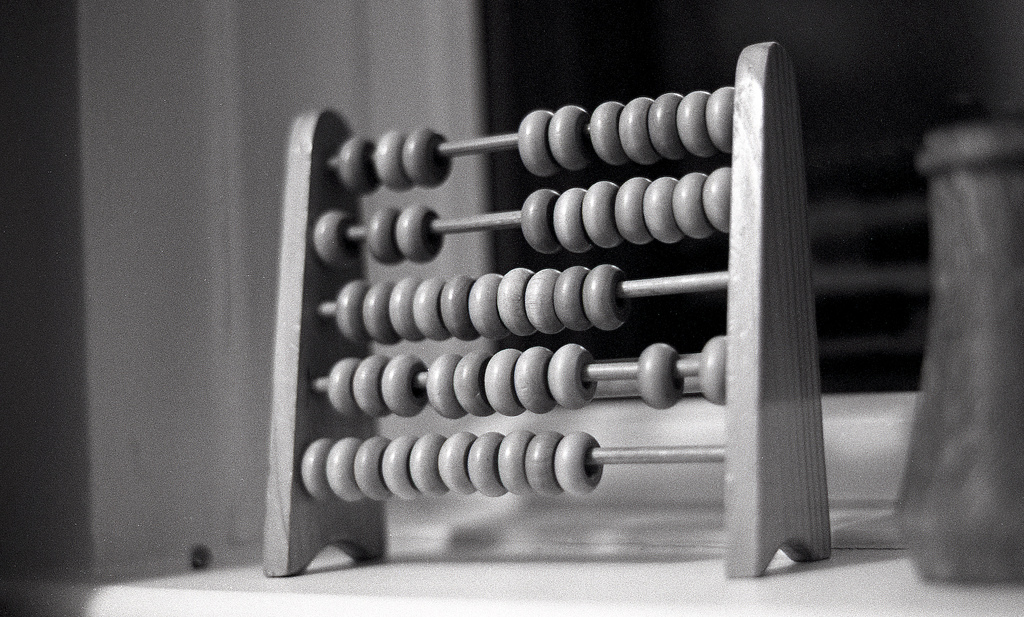 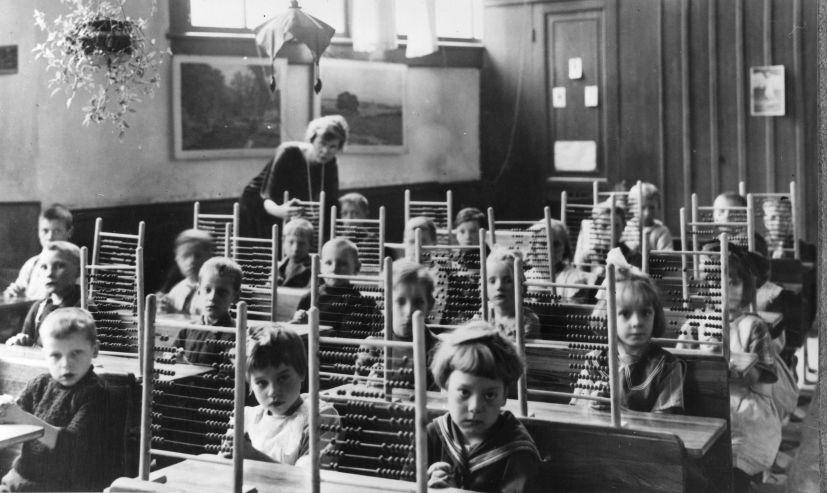 Dit is een telraam en werd gebruikt tijdens de wiskunde les
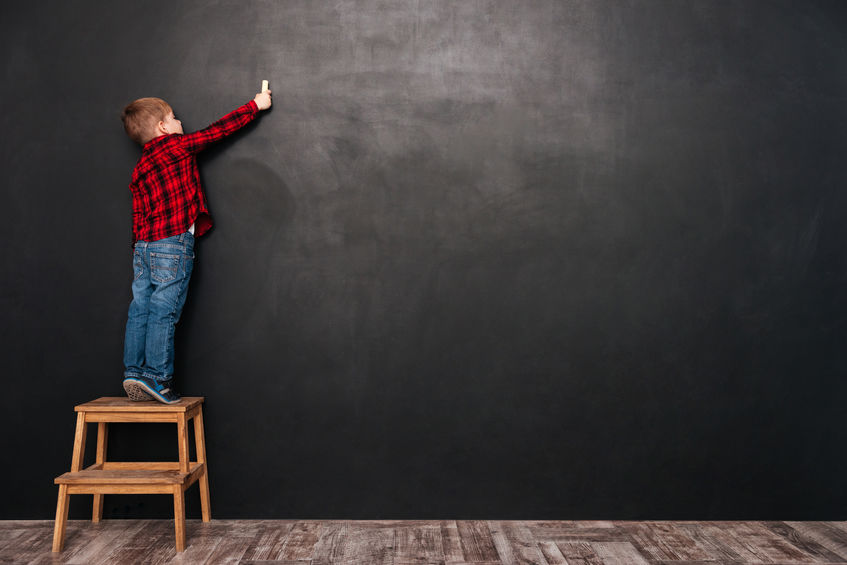 Vraag 15: Wat werd er traditioneel gedaan bij het binnenkomen van de klas, voor en na speeltijden en voor het eten?
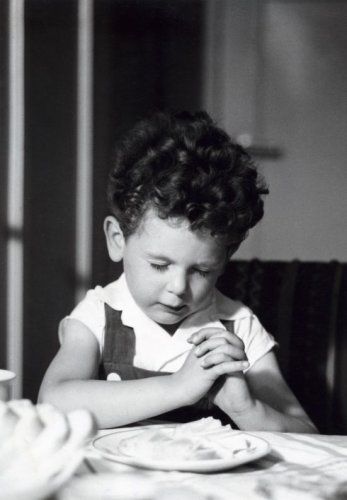 Men moest bidden.
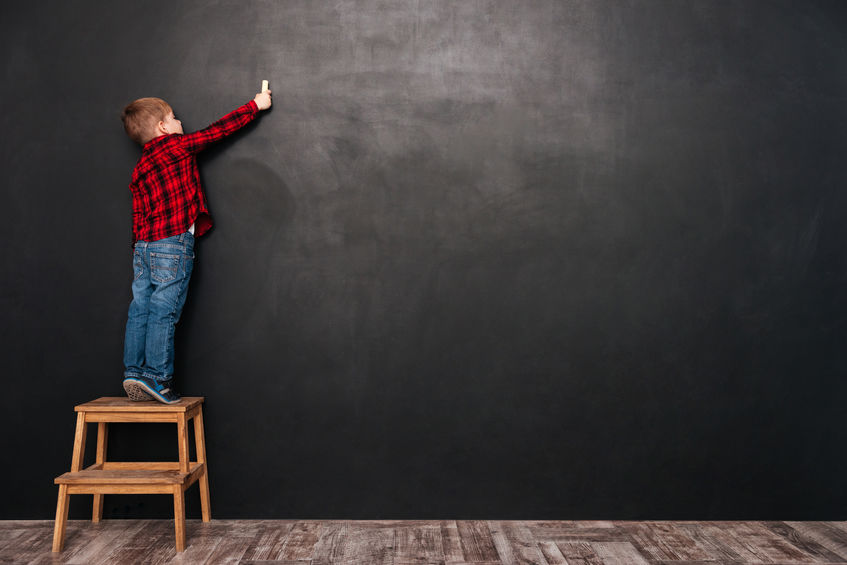 Vraag 16: Wat moesten de meeste meisjes in de klas dragen over hun kleren?
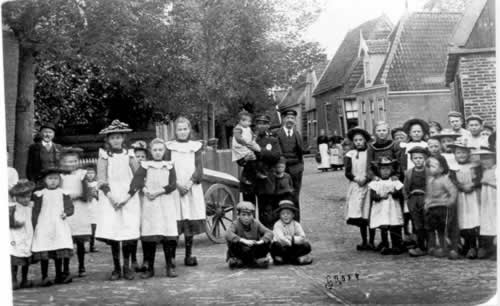 De meisjes droegen een schort boven hun kleren
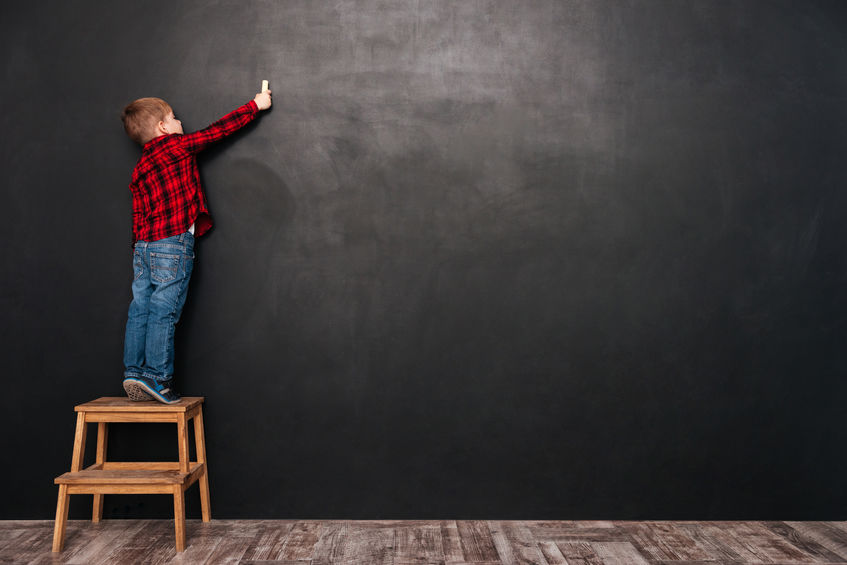 Vraag 17: Welke spelletjes werden op de speelplaats gespeeld?Noem er 4 op!
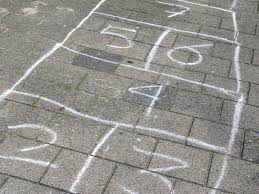 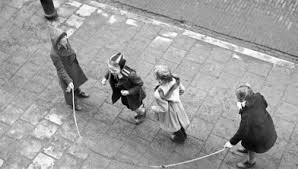 Kaaiklinktigen / hinkelen 
Knikkeren
Tobben 
Bikkelen 
Touwtje springen
 
Kitje duik (verstoppertje)
Tikkertje
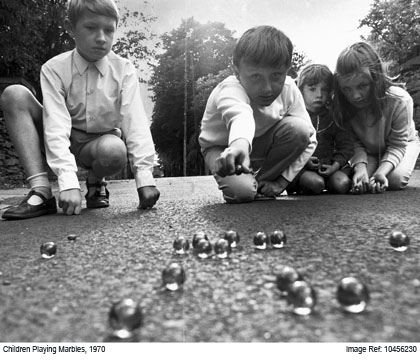 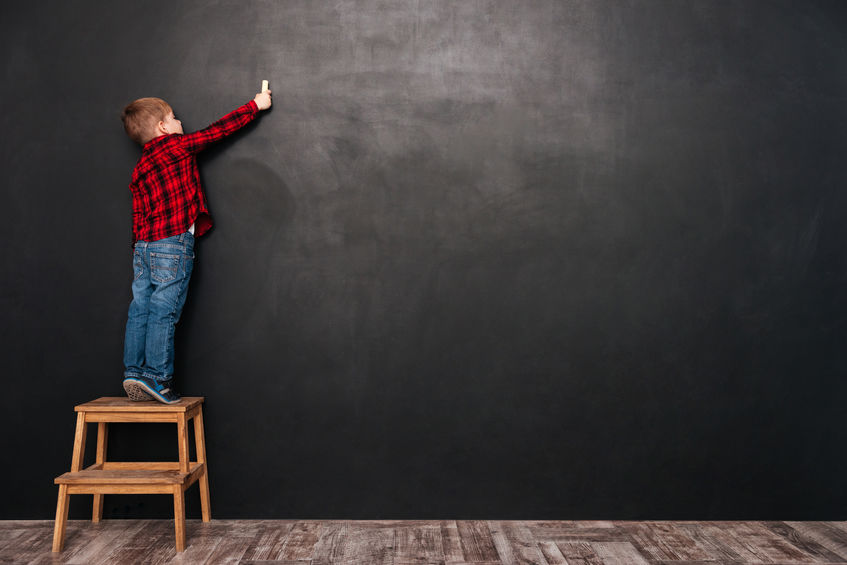 Vraag 18: Wat droegen de meisjes vaak in hun haar?
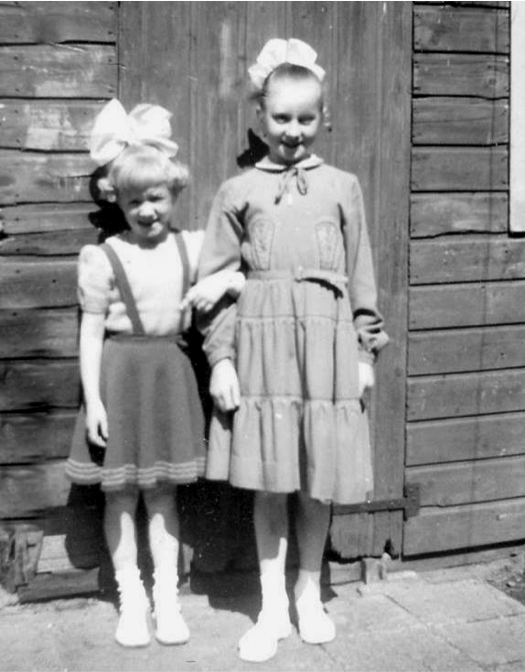 Ze droegen een grote witte strik.
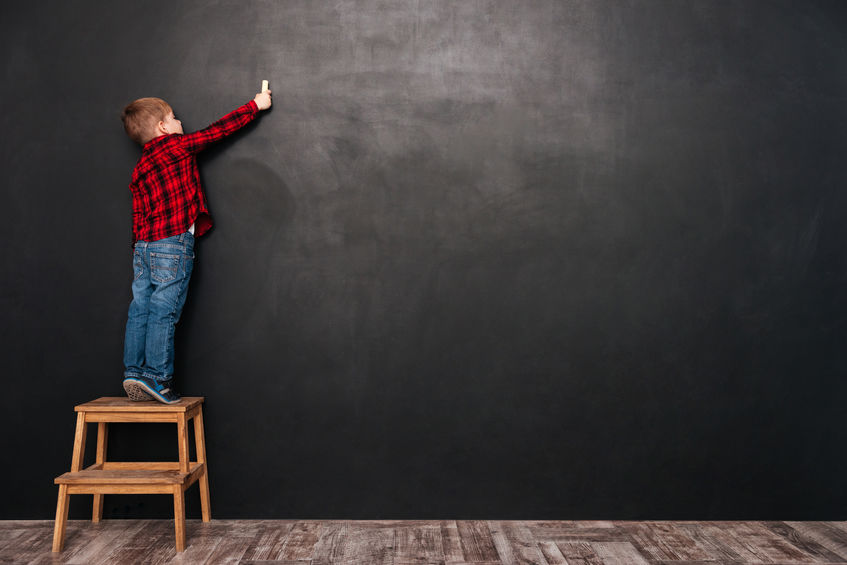 Vraag 19: Wat zijn dit?
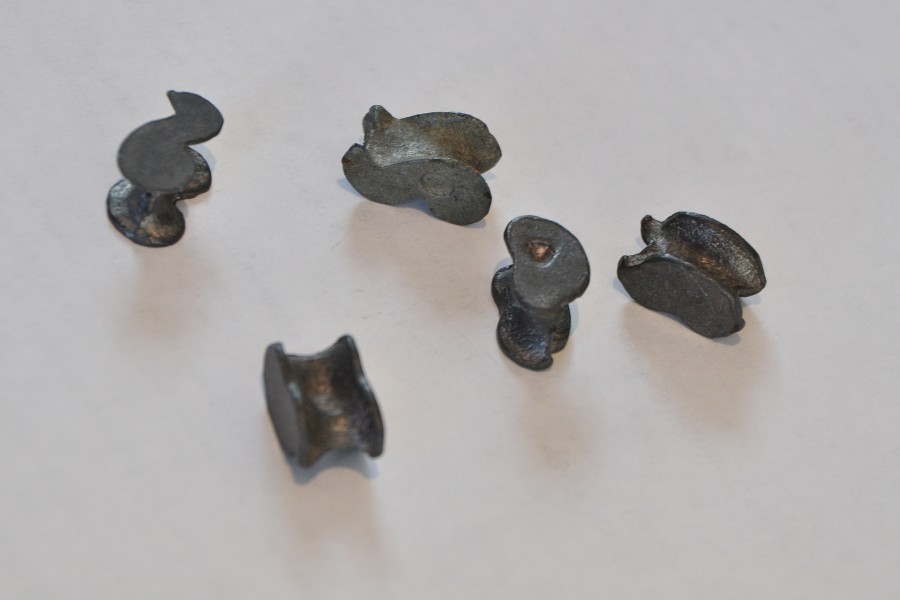 BikkelsDe bikkels worden in de hand genomen, opgegooid en weer opgevangen. Daarbij moet een bepaalde volgorde in het aantal bikkels dat opgegooid wordt worden aangehouden. Het opvangen van de bikkels op de bovenkant van de hand vergt enige bedrevenheid.
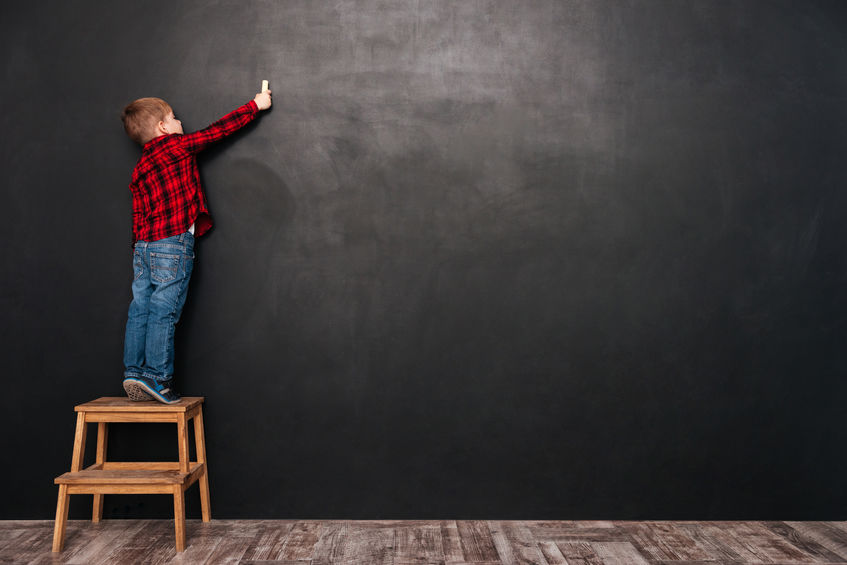 Vraag 20 : De zusters in de meisjesschool droegen zo’n kledij… Hoe noemt dit?
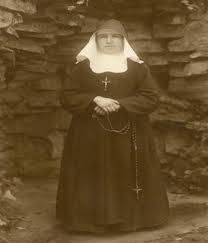 Nonnenkleed 
 Habijt 
 Cappa Magna
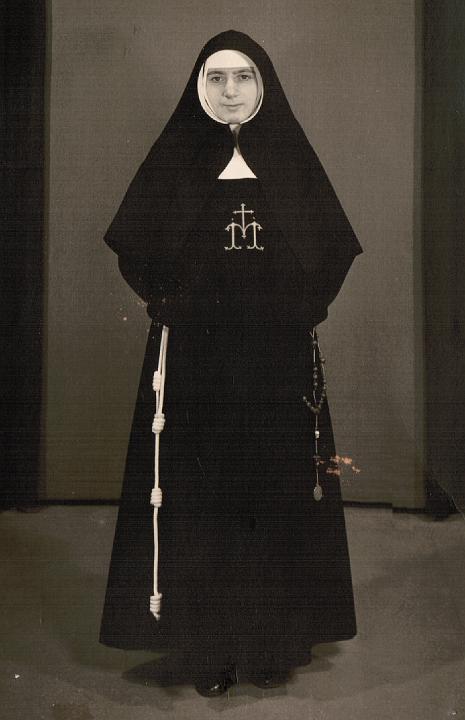 Antwoord B: habijt
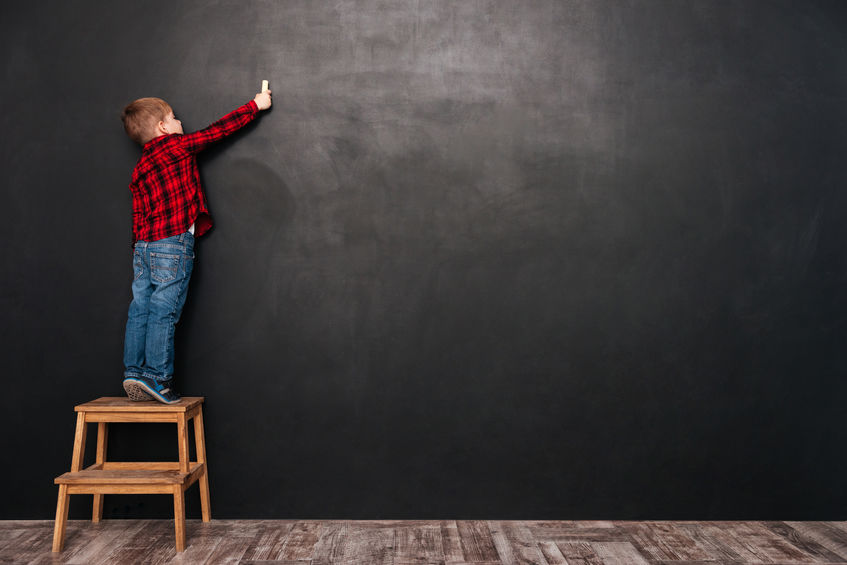 Vraag 21: Welke schoenen werden vroeger in de klas gedragen ?
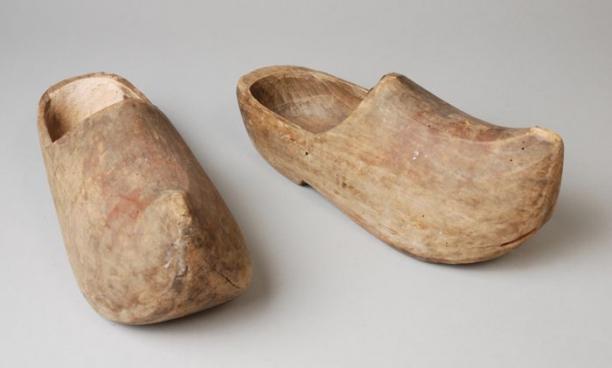 Klompen	Weet je nog in tijde dat sneeuwde?... Toen moesten ze spijkers of bierkroontjes aan de onderkant van de klompen in slaan om niet weg te glijden.
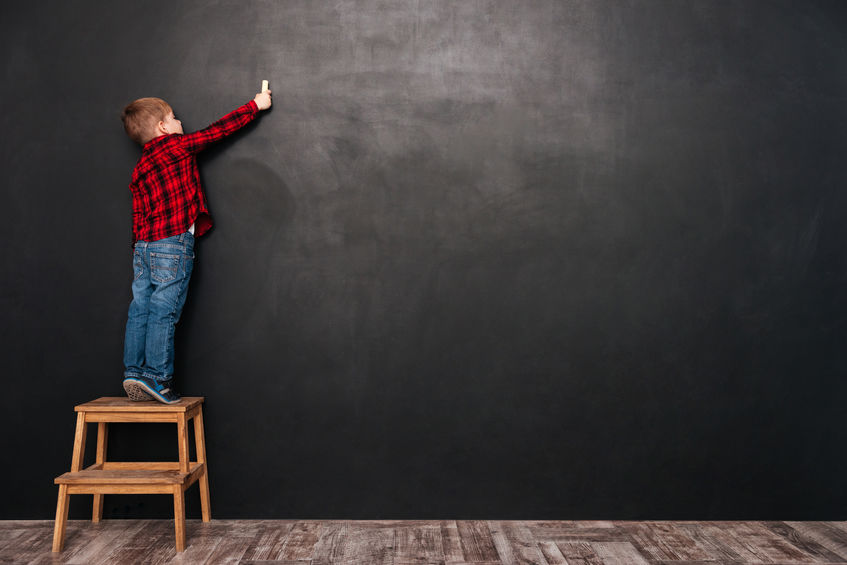 Vraag 22: Van wat wordt schoolkrijt gemaakt?
Krijt wordt gemaakt van kalk
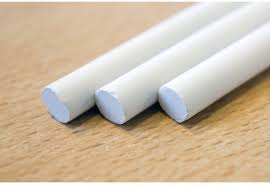 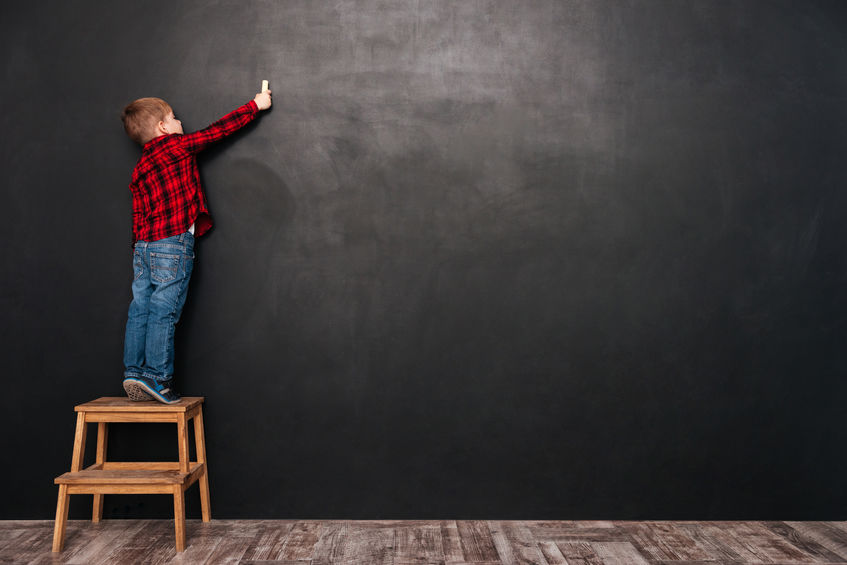 Vraag 23: Hoe werd de Poelbergschool nog genoemd?
De hogeschool, omdat de school op hoogte lag.
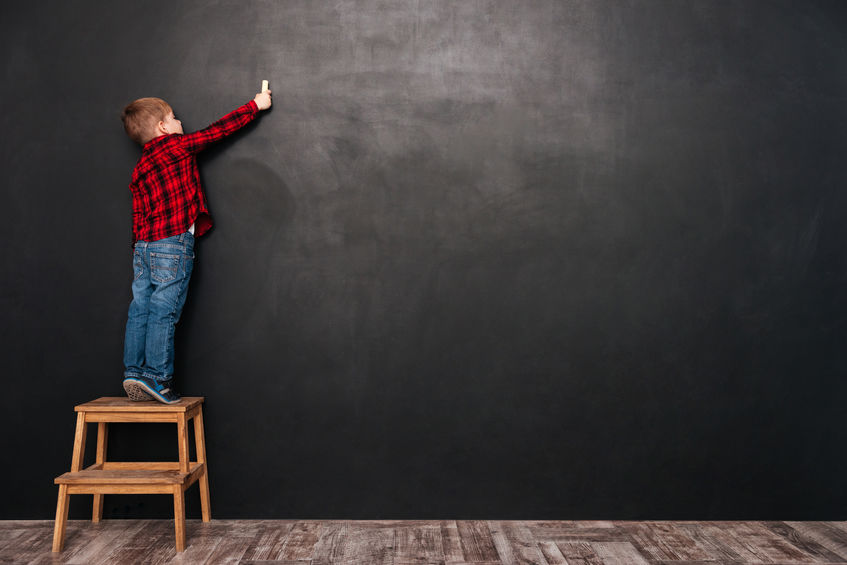 Vraag 24: Hoe lang duurde de leerplicht vroeger?
12 jaar
 14 jaar
 18 jaar
Antwoord B: Vroeger was men leerplichtig tot 14 jaar.
Vandaag moeten de leerlingen tot hun 18 jaar naar school. Vaak wordt er daarna nog doorgestudeerd.
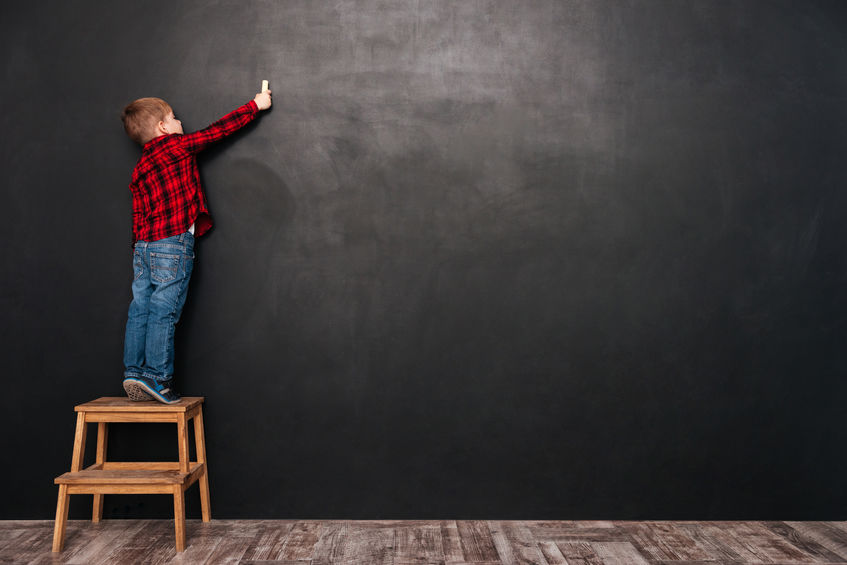 Vraag 25: Welk Maria-liedje leerden jullie in de kleuterklas
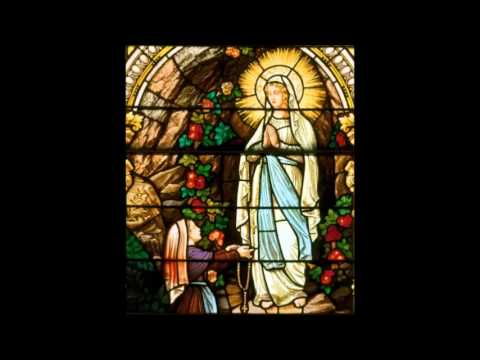 Te Lourdes op de bergenTe Lourd op de bergen verscheen in een grot vol glans en vol luister de Moeder van GodAYe, Ave, Ave Maria! Ave, Ave, Ave Maria! Zij riep Bernadette, een nederig kind "Wie zijt gij, vroeg 't meisje, die u daar bevindt?"Ave, Ave, Ave Maria! Ave, Ave, Ave Maria!
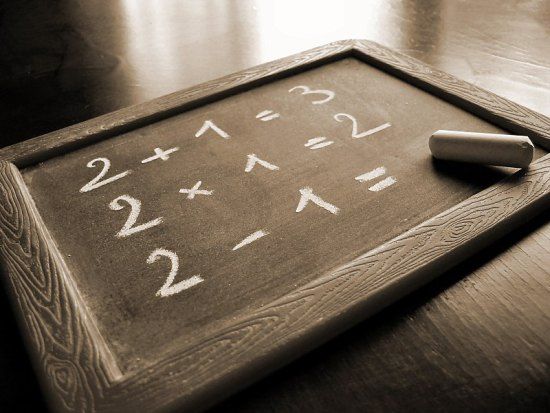 En nu gaan we jullie kennis testen 
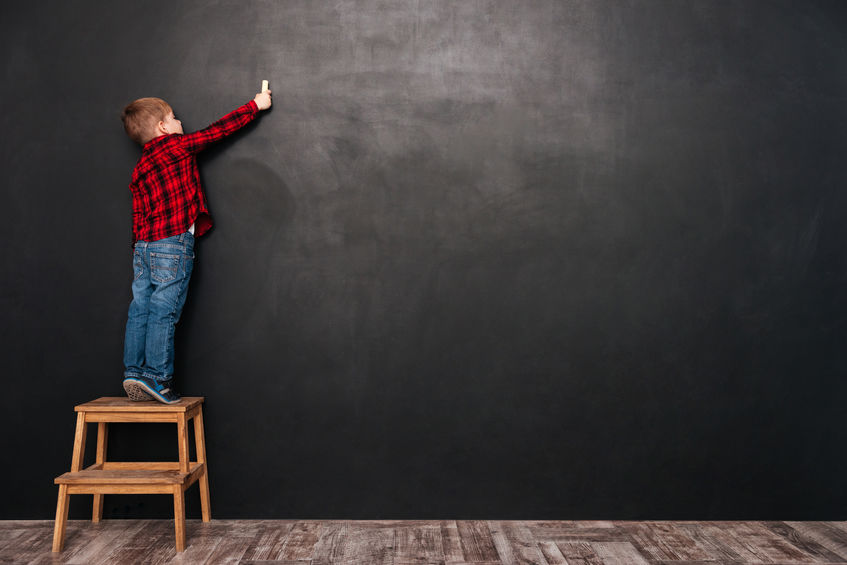 Vraag 26: Hier zie je iets dat je leerde in de rekenles… Hoe noemt men dit?
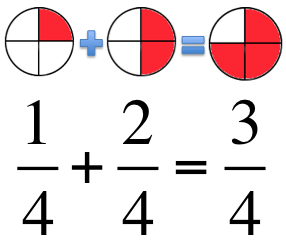 TIP: Begint met de letter B
Dit noemt men een breukBovenaan staat de teller, onderaan de noemer
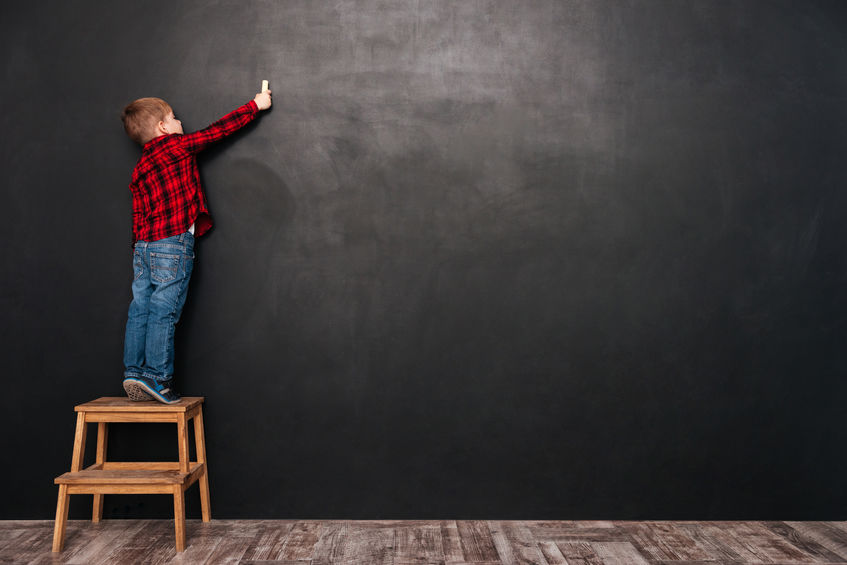 Vraag 27: Wie was de 5de koning van België?
De 5de koning van België was koning Boudewijn.

Leopold I 
Leopold II 
Albert I 
Leopold III 
Boudewijn 
Albert II 
Filip
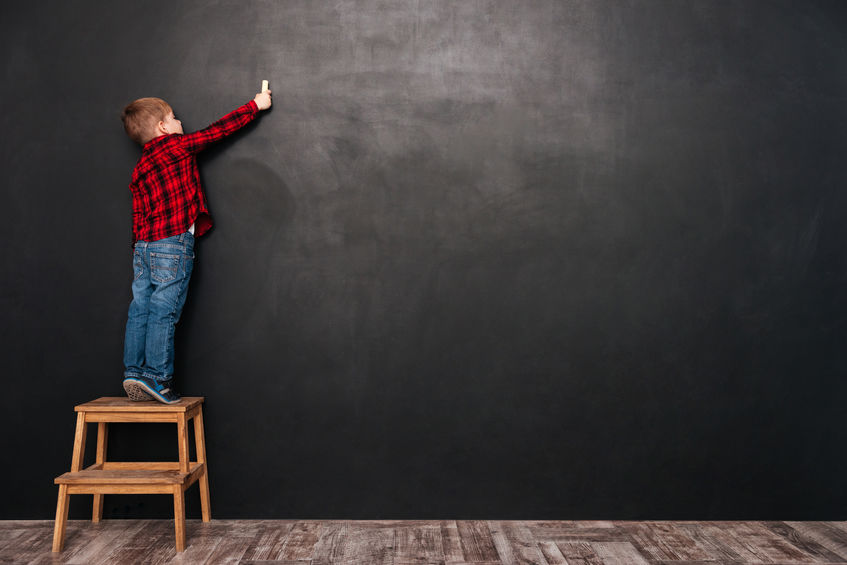 Vraag 28: Hoeveel provincies telt België?
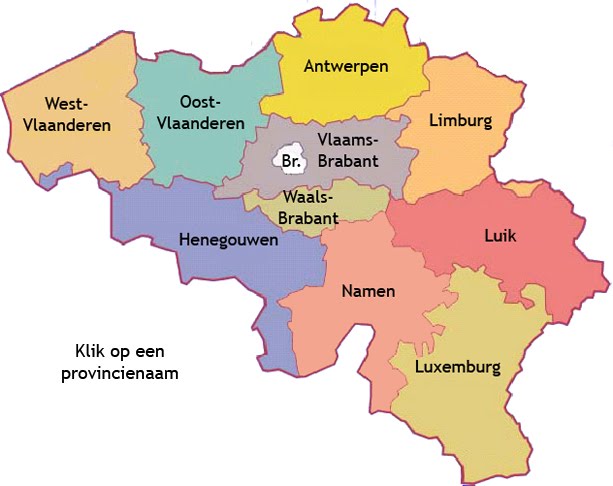 België heeft 10 provincies. Vroeger waren er 11
West-Vlaanderen 
Oost-Vlaanderen 
Antwerpen 
Limburg 
Vlaams-Brabant 
Waals-Brabant 
Henegouwen 
Namen 	
Luik 
Luxemburg
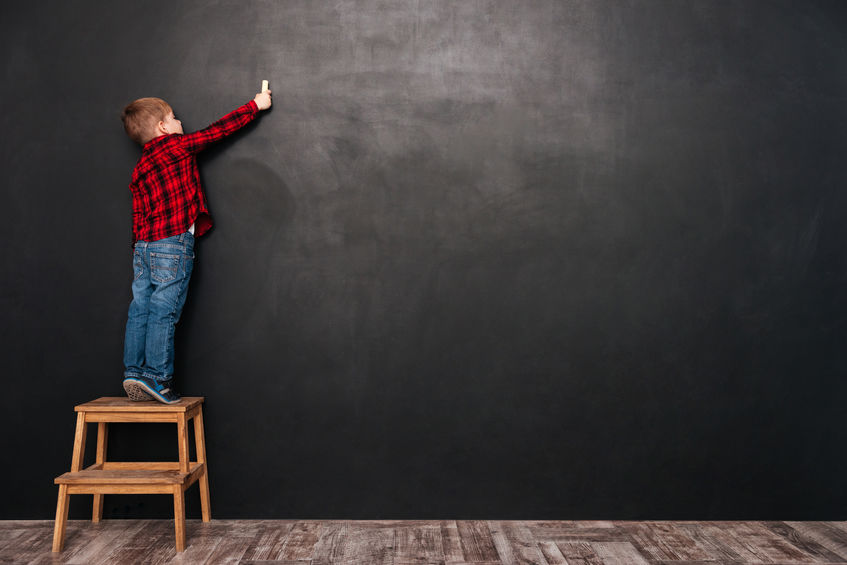 Vraag 29: Kennen jullie de 10 geboden nog? Je mag er 2 opschrijven
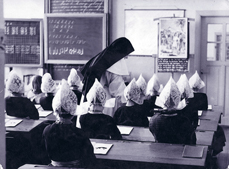 Bovenal bemin één God.
Zweer niet ijdel, vloek noch spot.
Heilig steeds de dag des Heren.
Vader, moeder zult gij eren.
Dood niet, geef geen ergernis.
Doe nooit wat onkuisheid is.
Vlucht het stelen en bedriegen.
Ook de achterklap en 't liegen.
Wees steeds kuis in uw gemoed.
En begeer nooit iemands goed.
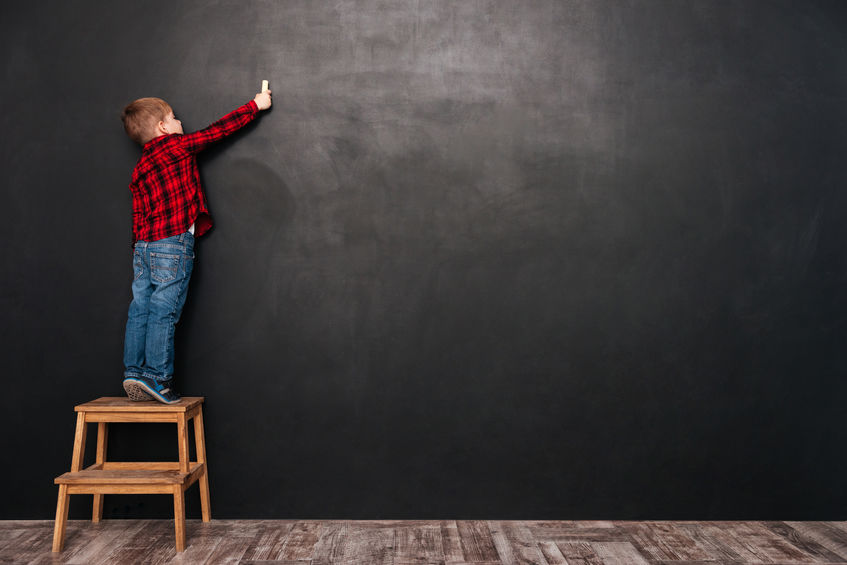 Vraag 30: Waarvoor staat ABN?
Het staat voor Algemeen Beschaafd Nederlands.
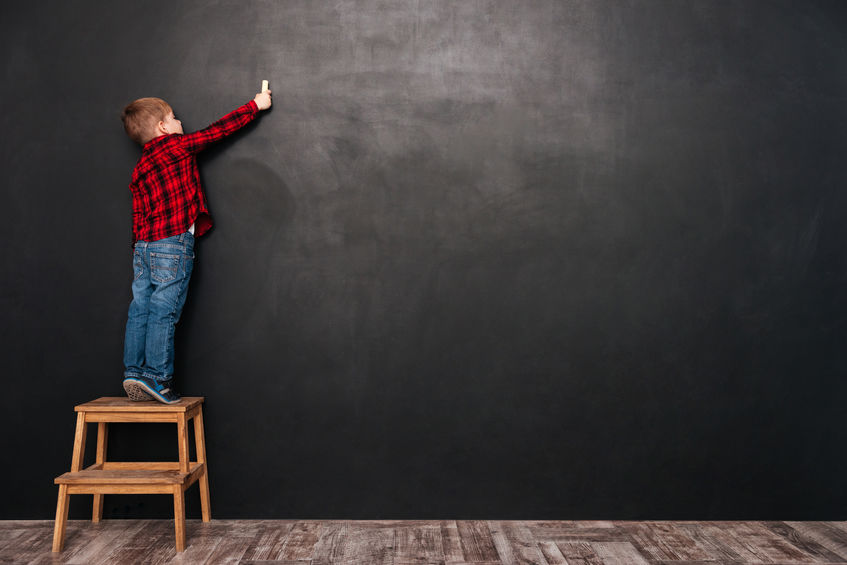 Einde